New media and humanitarian aid

Daniel Stauffacher
Chairman, ICT4Peace Foundation
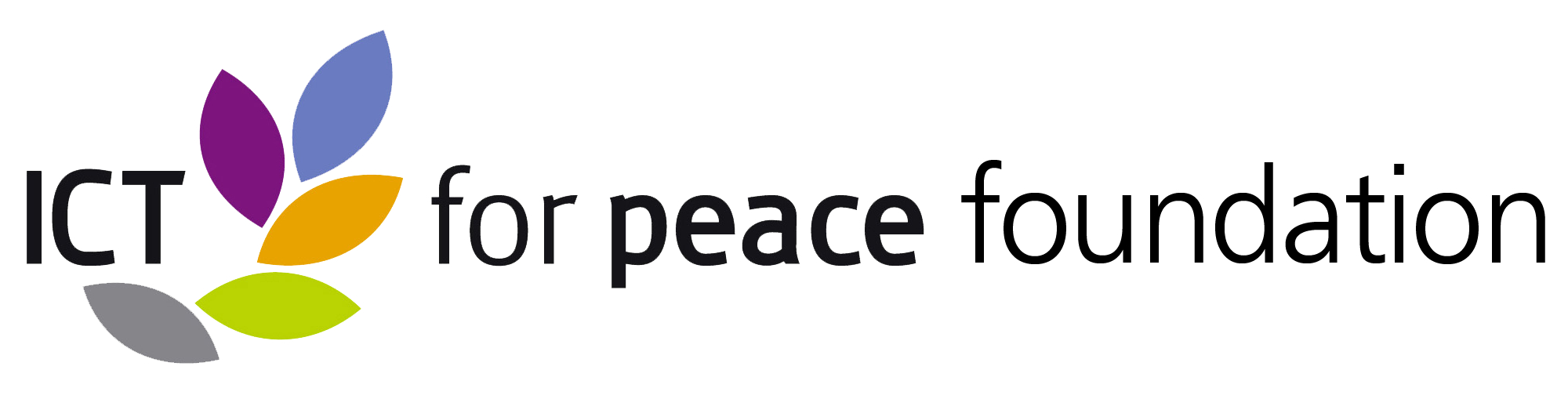 Mobiles, the web and the Internet have changed the face of humanitarian aid

It’s still dirty, hard work on the ground, but decisions are increasingly made on the basis of information coming from a range of new sources, including directly from victims and beneficiaries. 

Can these sources be trusted? How can information be verified, disseminated and shared? 

What is the Foundation doing?
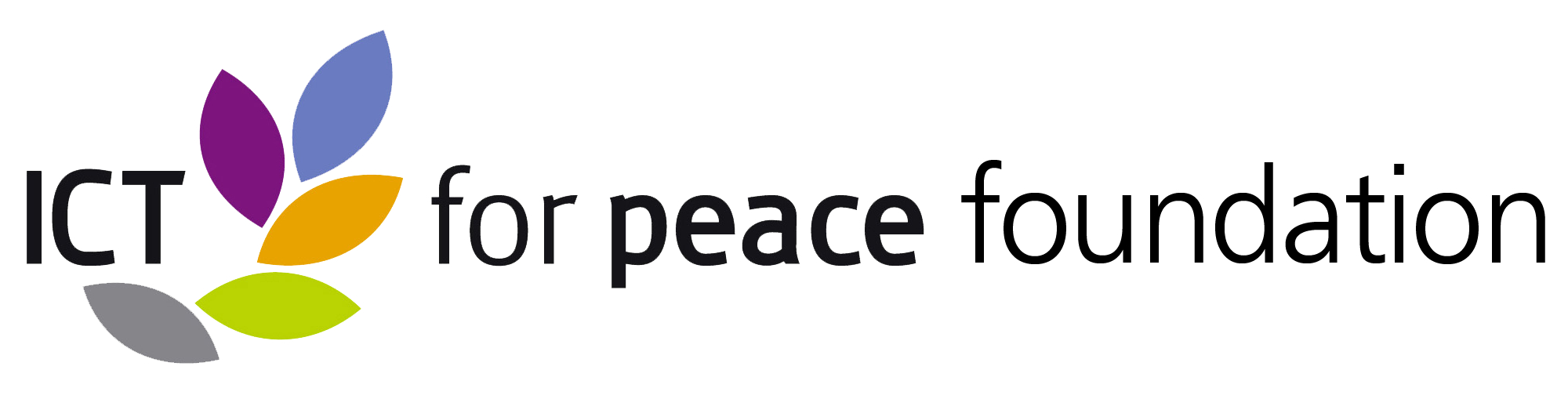 “My name is Mohammed Sokor, writing to you from Dagahaley refugee camp in Dadaab. Dear Sir, there is an alarming issue here. People are given too few kilogrammes of food. You must help.” 

SMS is already changing the way aid logistics are designed and implemented. 

It may never happen, but it would be interesting to measure the impact on donor support if alongside regular food rations, WFP could hand out mobile phones and a list of telephone number of agency heads.
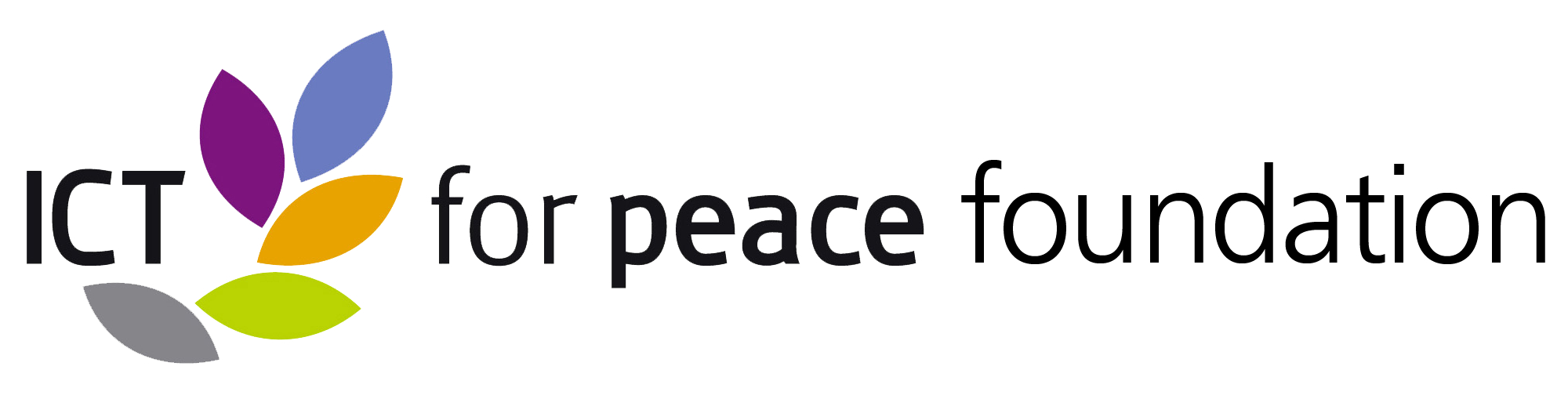 Google Earth on Darfur
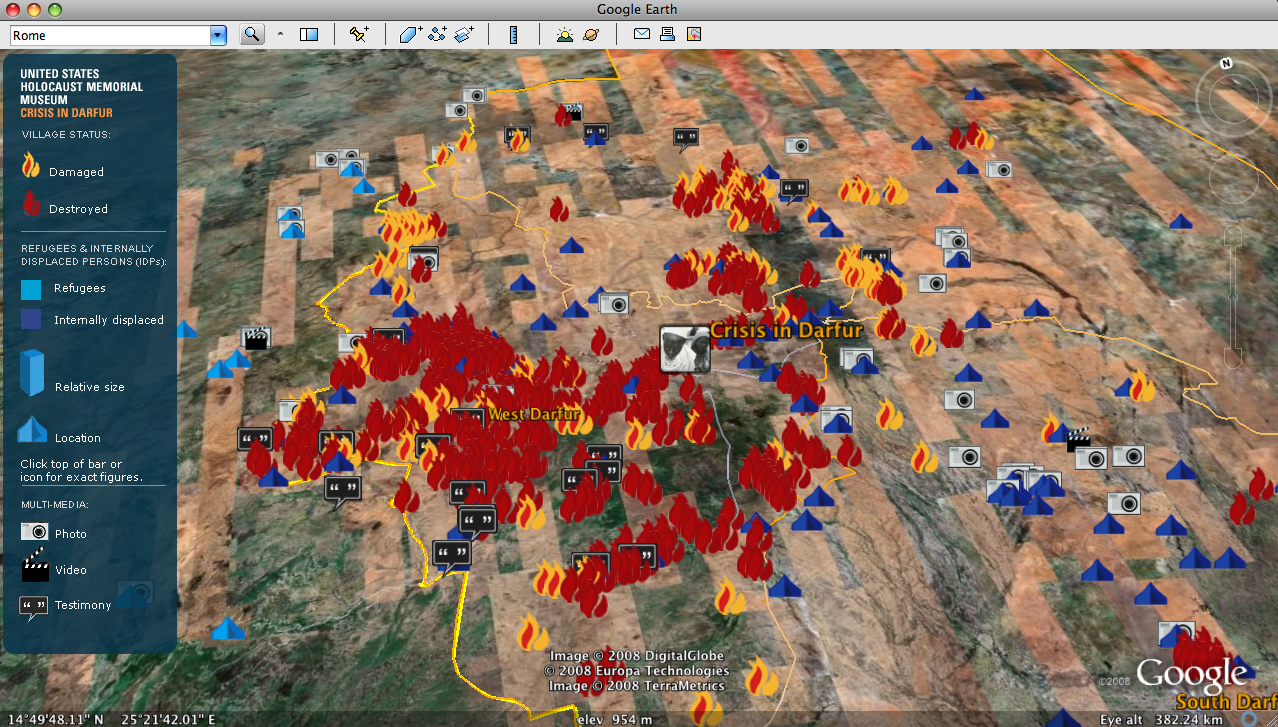 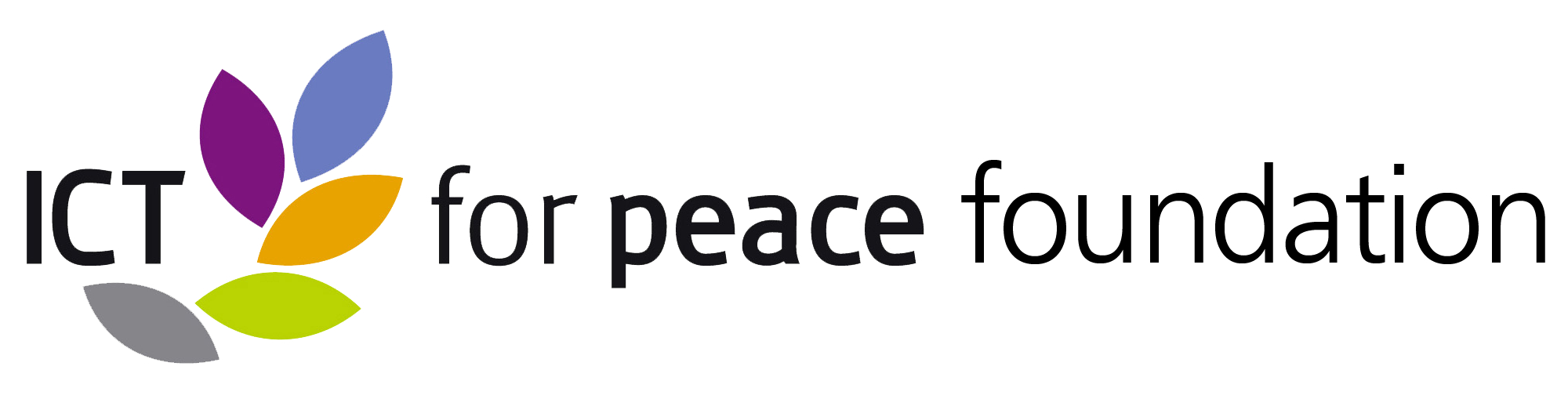 Wikipediahttp://en.wikipedia.org/wiki/26_November_2008_Mumbai_attacks
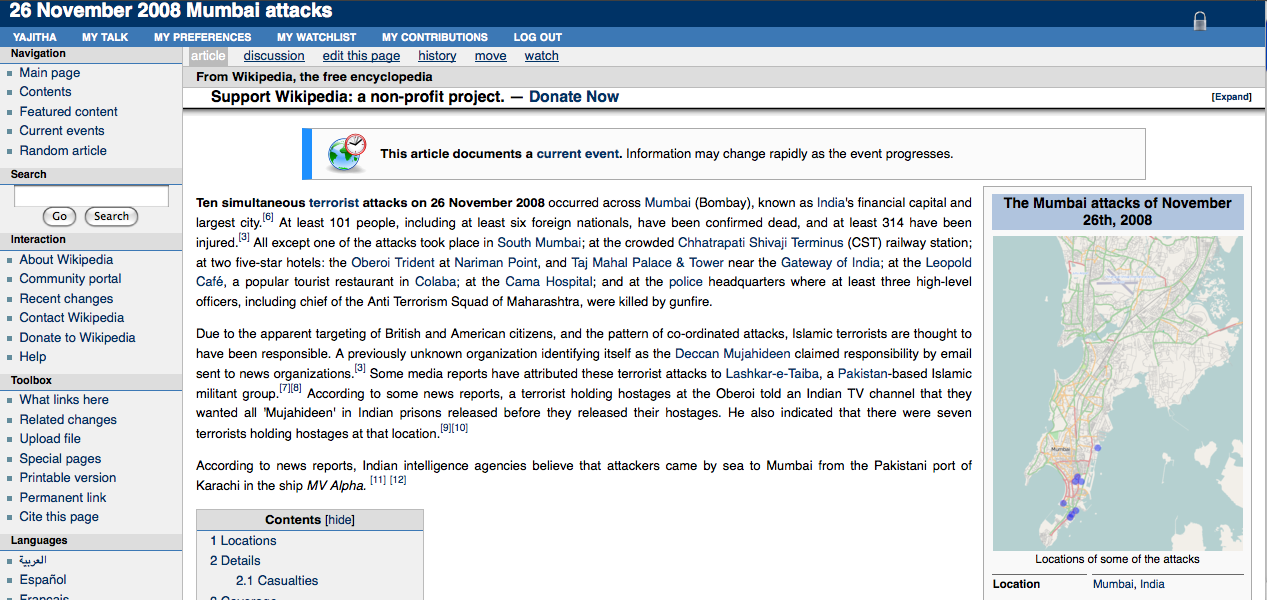 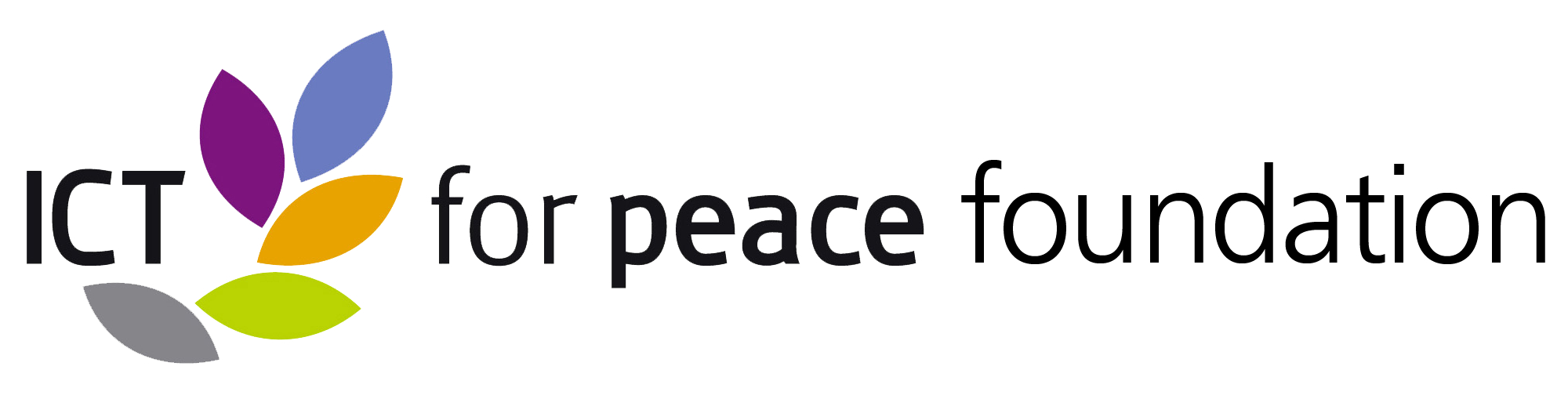 Wikipediahttp://en.wikipedia.org/wiki/26_November_2008_Mumbai_attacks
400+ edits / updates
100+ authors
All less than 24 hours after first attack
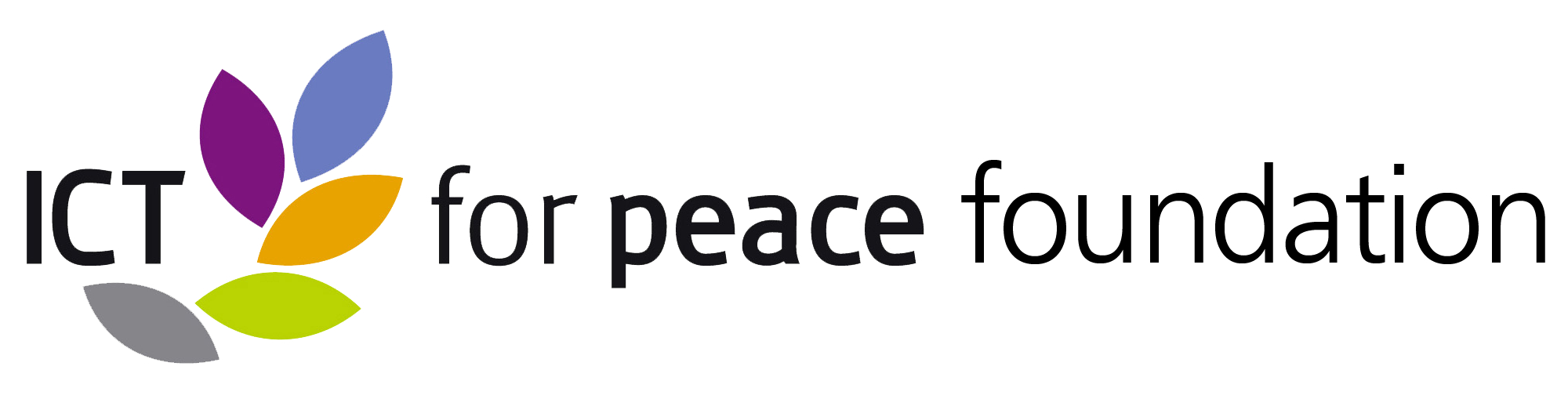 Myanmar’s Saffron Revolution in 2007

100,000 people joined a Facebook group supporting the monks

No international TV crews allowed in the country

Mobile phone cameras were the first footage of the monks protest

Blogs from Rangoon were the only sources of information

The junta shut down all Internet and mobile communications
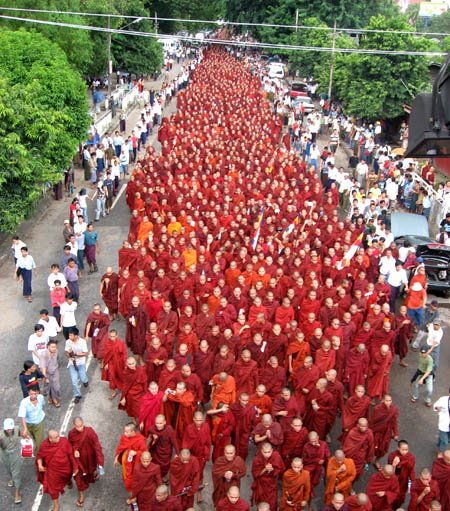 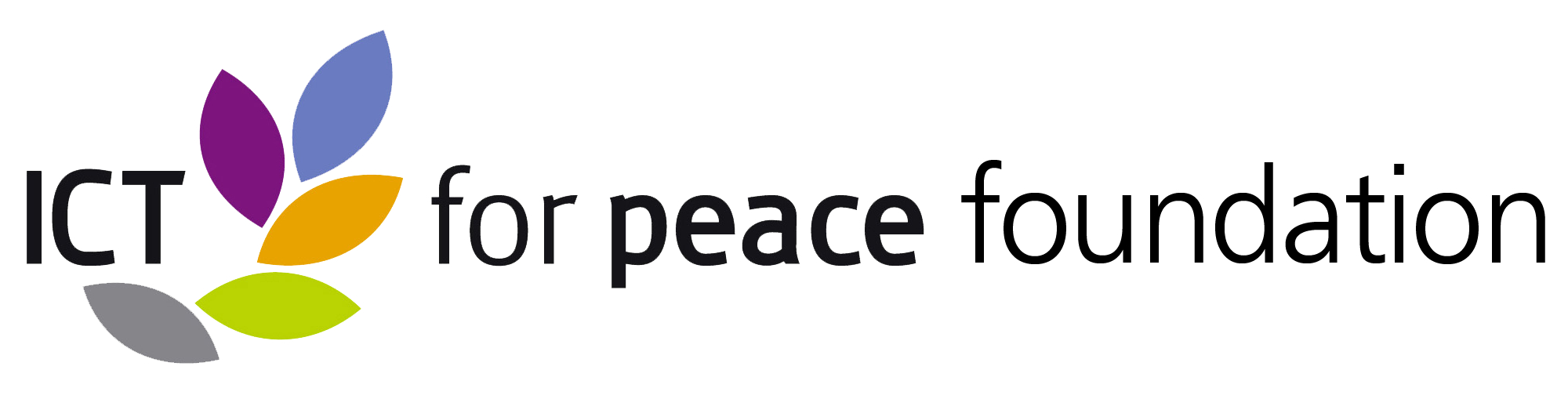 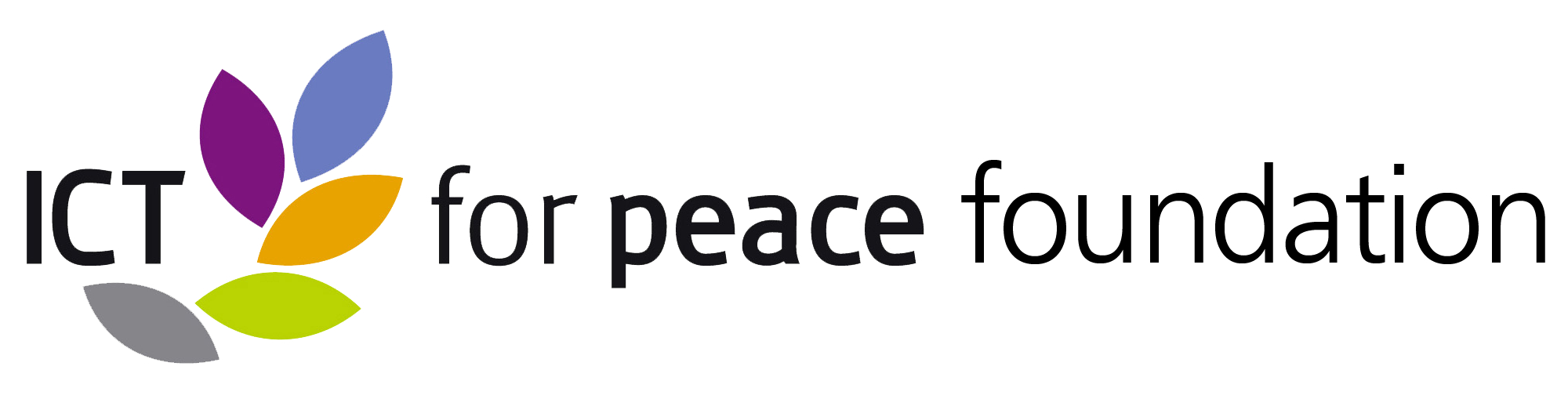 Citizen journalism / New Media
Traditional media
Trusted intelligence / UN
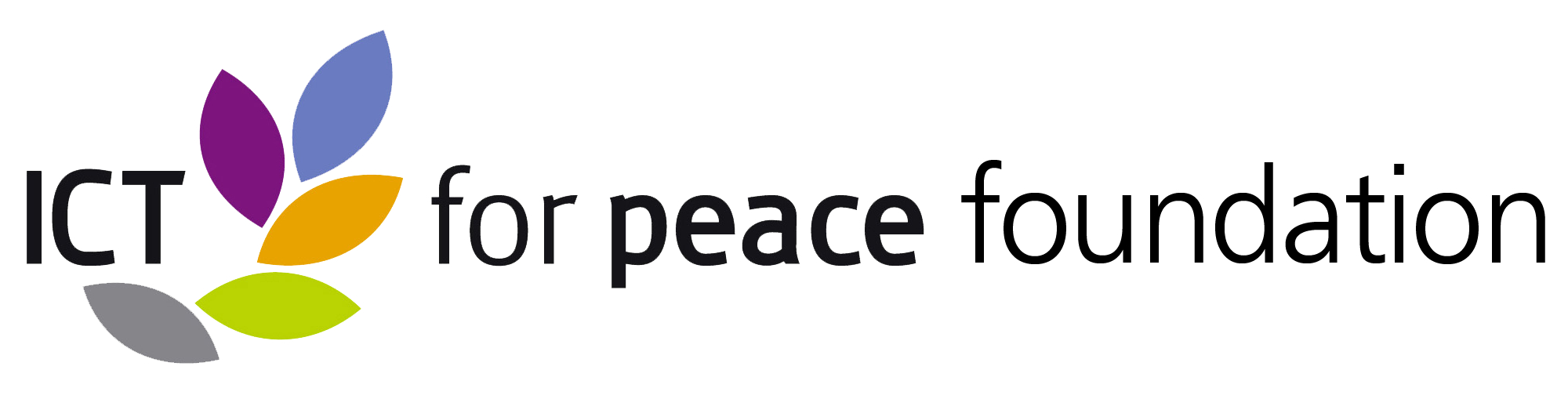 Situational awareness
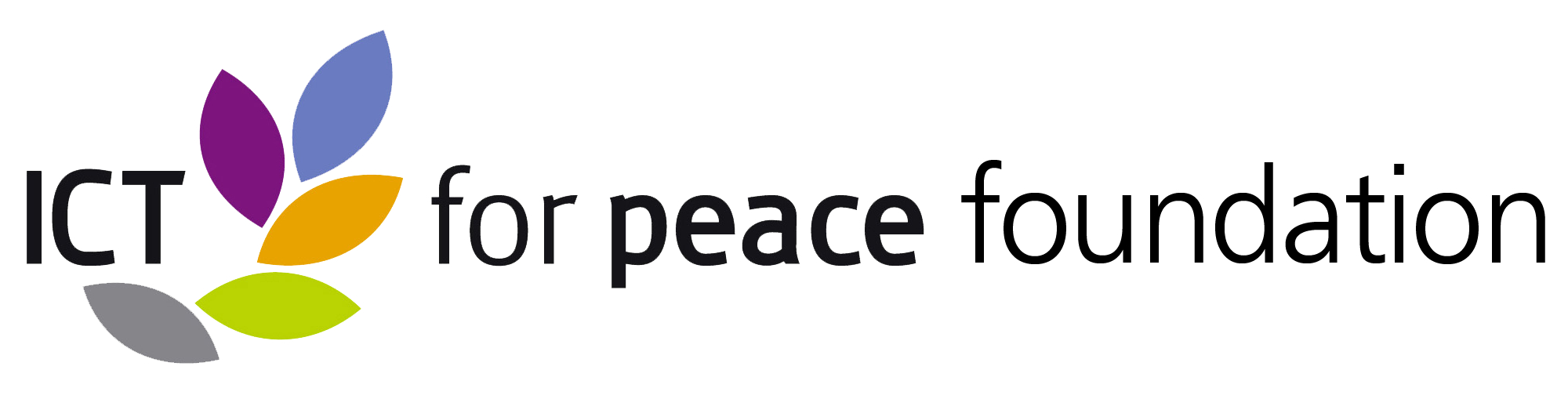 ICT4Peace Crisis Information Management Demonstratorhttp://cimd.ict4peace.org/
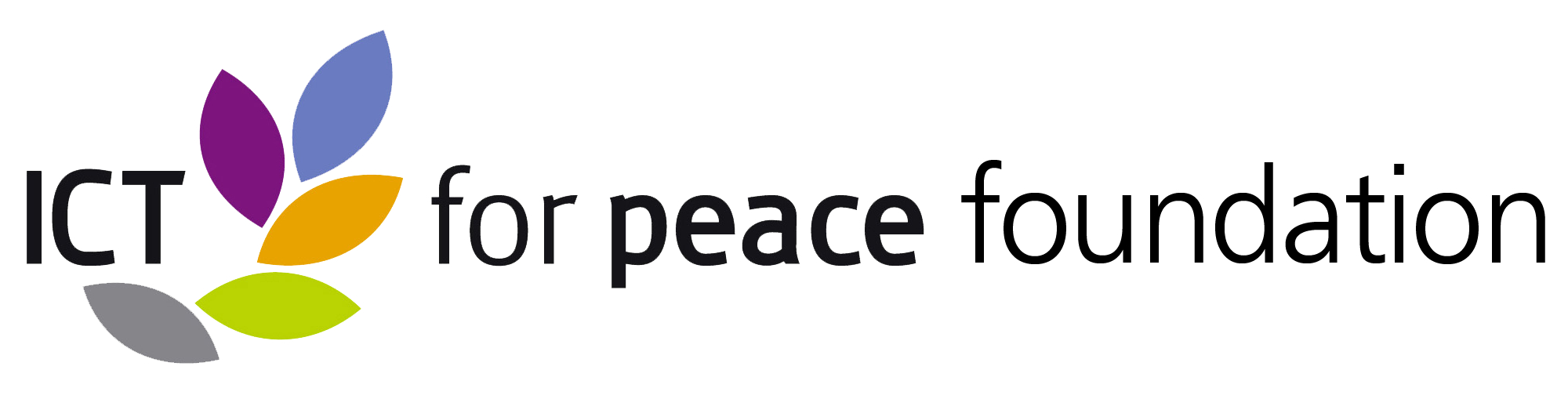 ICT4Peace CIMD designed to qualify crowd sourced information to aid critical decision making

Can be accessed over the web and mobile phones

Can plug into other systems

Gets information from Twitter, RSS feeds, SMS, email and web form

Information qualification built in to backend – to ensure only accurate information feeds decision making
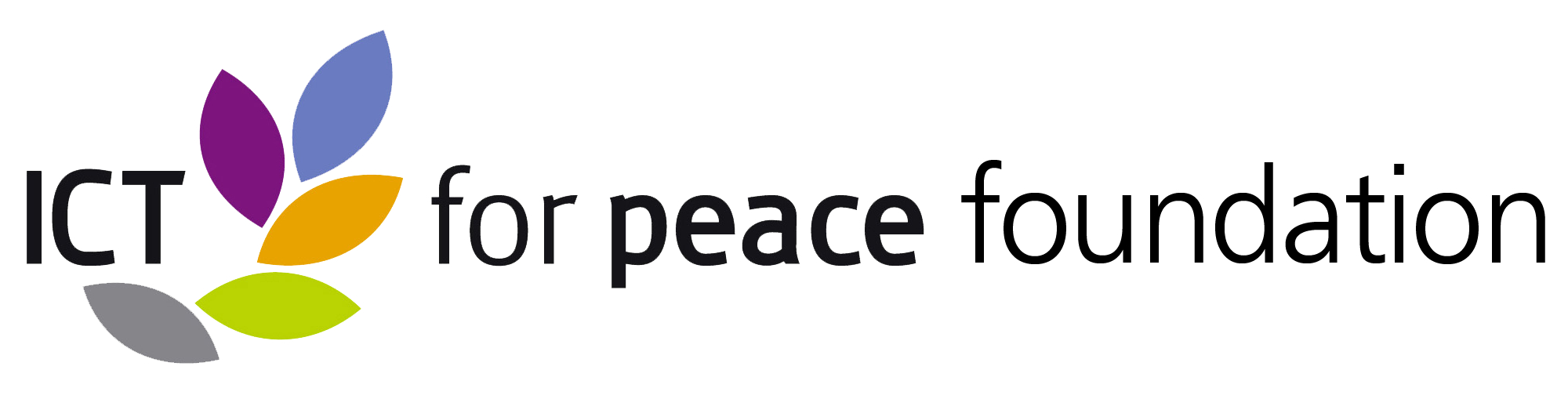 Questions to ponder
Twitter on Iran a key source of information, but how representative was it? Did it capture rural opinion?

Twitter empowers citizens to report in real time, but how accurate are these reports? Are instant experts trustworthy? Are eye witness reports always right? 

How can information be shared at a time of crisis amongst key international and domestic actors? Is interoperability vital to saving lives?  

What mechanisms can help verify crowd-sourced information?
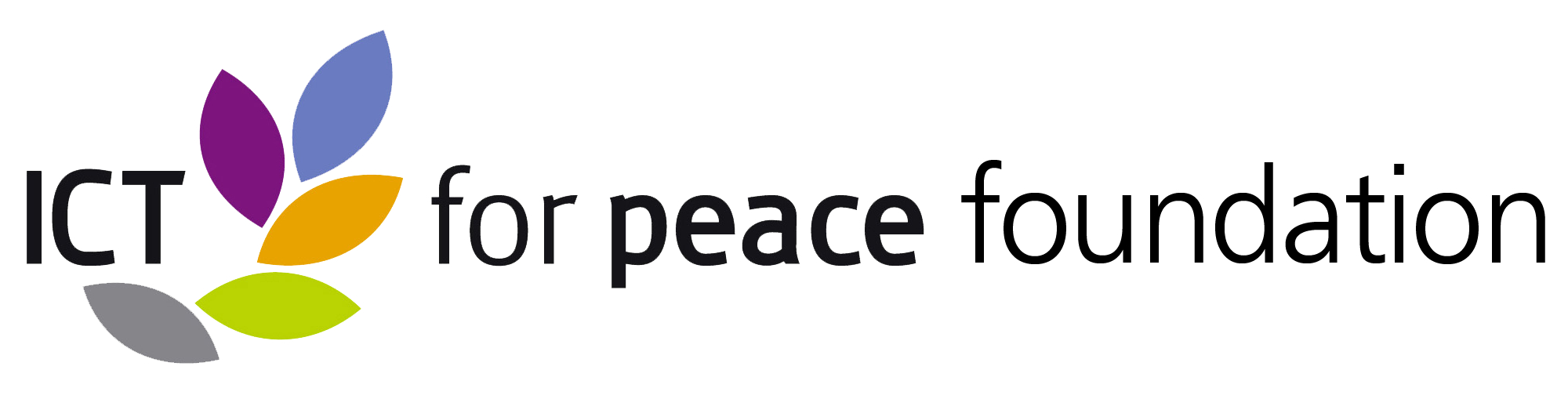 Challenges to meet
Policy makers need to embrace, not resist, new media

Interoperability is fundamentally important

Better information and knowledge management vital to crisis prevention, mitigation and recovery

Buy in from senior management in institutions vital to success of crisis information management mechanisms

Need to treat beneficiaries as partners, not just as recipients
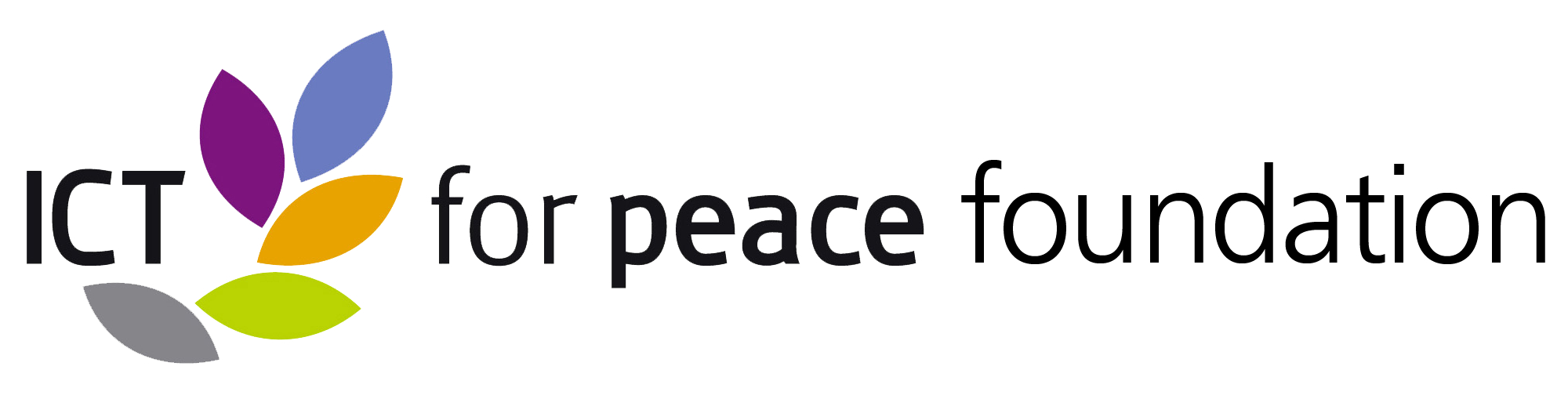 Thank you!danielstauffacher@ict4peace.orghttp://www.ict4peace.org
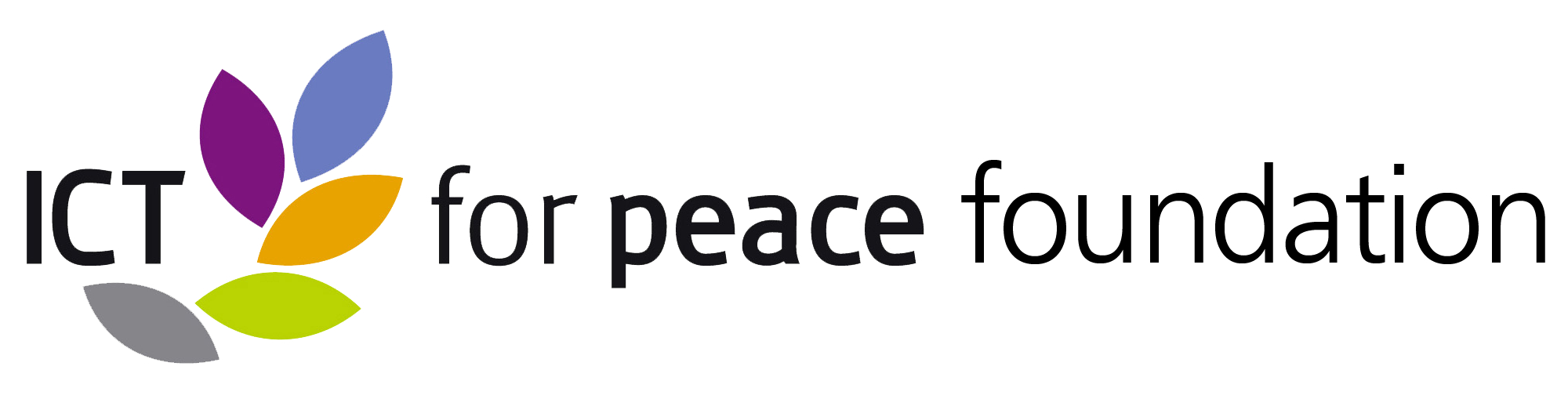